Auto Speech Recognition
by 
İlkay ATIL
1448372
Outline-1
Introduction
Today and Future of ASR
Automatic Speech Recognition
Types of ASR systems
Fundamentals
Google Search by Voice
2
Introduction
Automatic Speech Recognition:
«Translation of spoken language into text by a computer»
Also known as:
Speech-to-Text
Computer Speech Recognition
Or just Speech Recognition
An important milestone for human-computer interaction
Keyboard
Mouse
Touch panels
3D sensors (hand and body gestures)
Speech
3
Today and Future of ASR
For today: fast text input and dictation
Fast text input:
Writing 20-30 wpm, Typing 25-40 wpm (words-per-minute)
ASR 100-160 wpm [1]
Dictation: Hands free usage
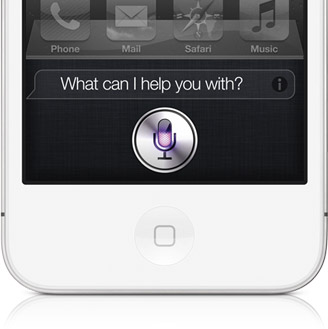 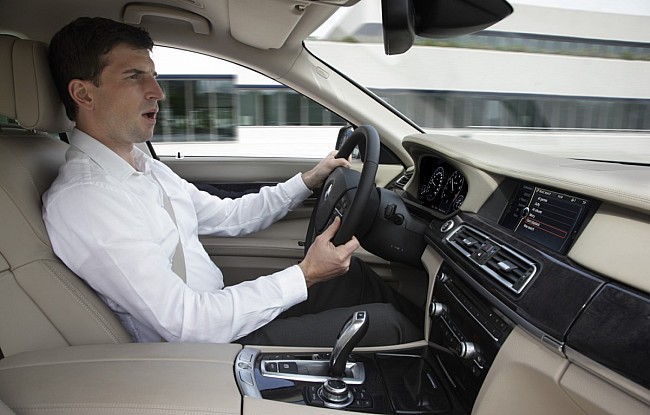 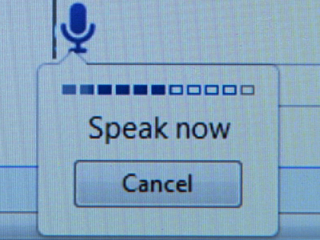 Smartphones
Automobiles
Personal Computers
4
[1] Davis, C. (2001). Automatic Speech Recognition and Access: 20 years, 20 months, or tomorrow? Hearing Loss, 22(4), p. 11-14.
Future of ASR
The first step of a vision of computers able to comprehend spoken language in the future
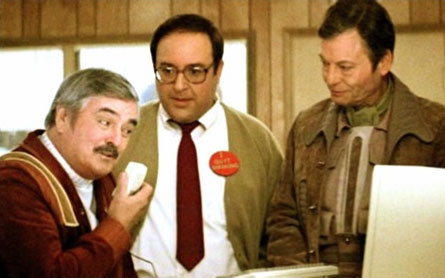 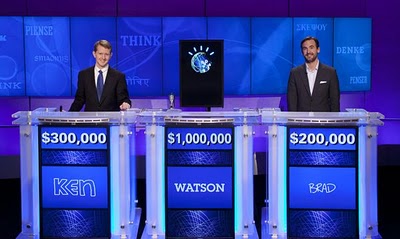 No keyboards in the future
IBM’s Watson wins Jeopardy
5
Types of ASR Systems
ASR system can be designed to work in different conditions:
Speaker dependent vs independent

Isolated words, discontinous speech vs continous speech

Reading vs spontaneous speech

Vocabulary: Daily vs Technical
Each type has different requirements in terms of acoustic and language models and required training data.
6
Fundamentals
A generic ASR system looks like this:
Waveform (Raw Speech)
Language Model
Acoustic Model
Signal Analysis
Time Alignment
Speech Frames
Acoustic Analysis
Frame Scores
7
Legend:
Text
Data
Process
Fundamentals Cont.
Raw Speech: Human speech is typically captured at 8 kHz for telephone and 16kHz for microphone.
Signal Anaysis: Simplify and divide continuous waveform into parts
Divide into frames of predefined duration (~10 msec)
Dimensionality reduction (FFT, LDA etc.)
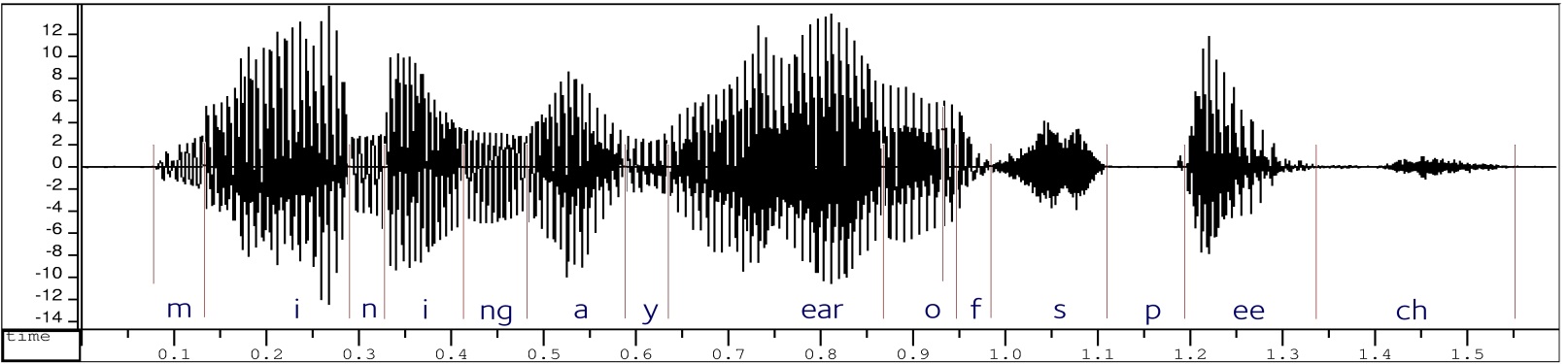 8
...
...
...
...
...
...
...
...
...
...
...
...
...
...
...
...
...
...
...
...
...
...
...
...
...
...
...
Speech frames with reduced dimensionality
Acoustic Model
There are many kinds of acoustic models. Two popular ones:
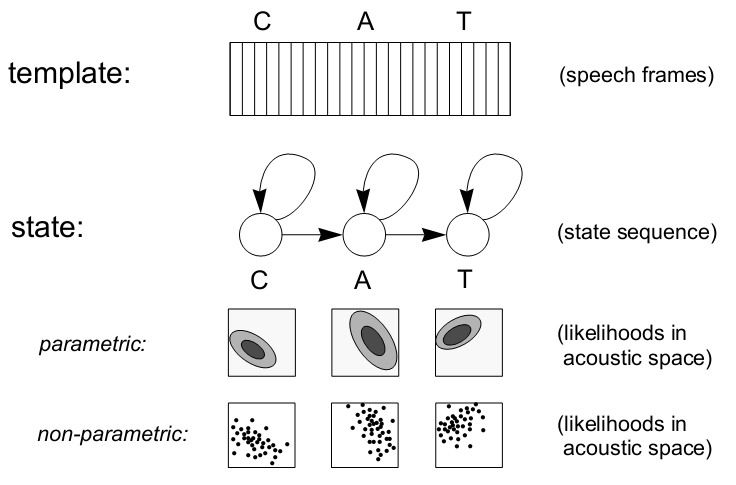 9
*Image taken from [2]
Acoustic Models Cont.
What to model?
Every possible word, each letter?
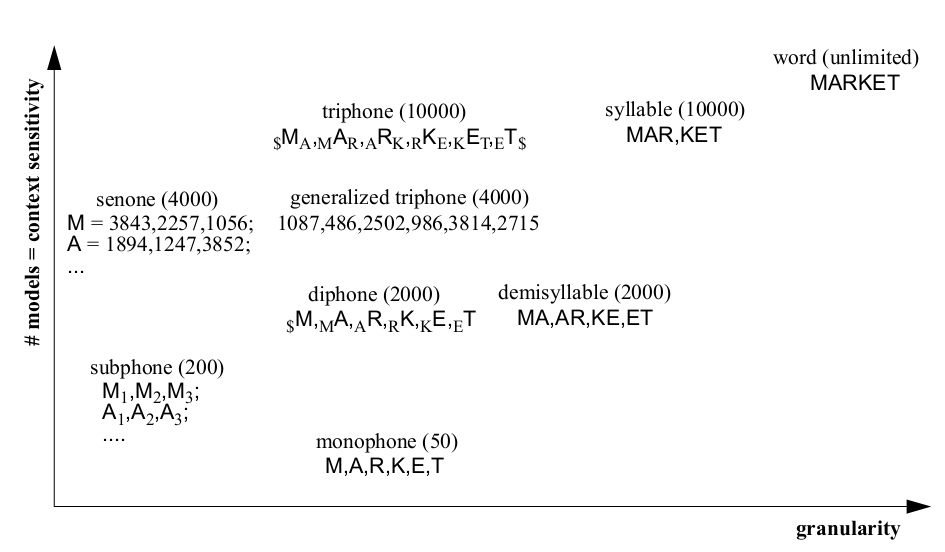 10
*Image taken from [2]
Acoustic Analysis & Alignment
Apply all acoustic model to all speech frames and obtain score for each acoustic model.
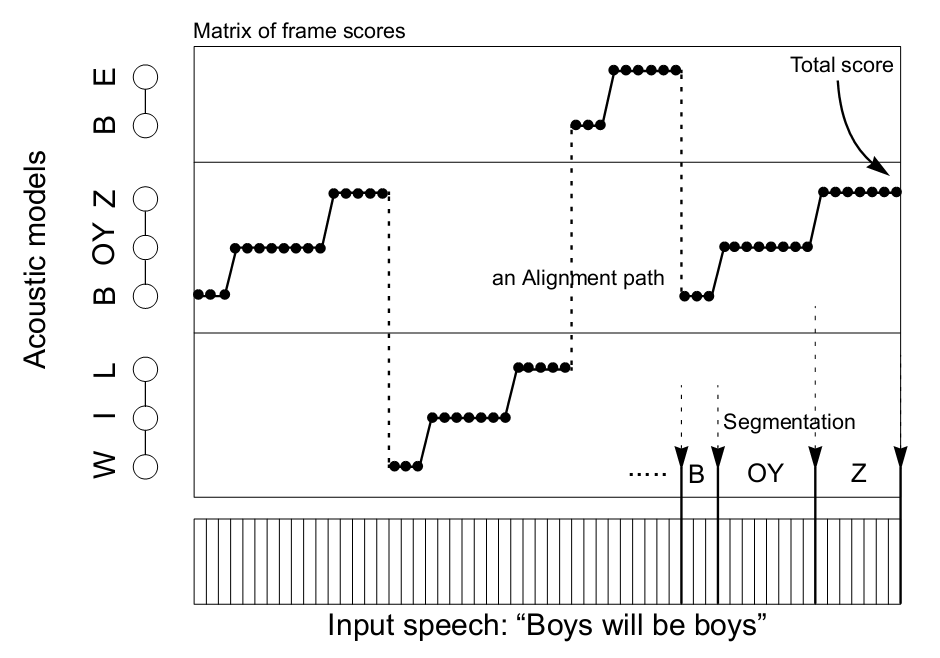 11
*Image taken from [2]
Time Alignment
Given the frame scores, time alignment finds the best alignment of acoustic models given a language model
Language Model defines sequential constraints
Inside a word: Possible sequence of states or frames (defined by phonetic pronounciations in a dictionary)
Between words: Grammar
Can be performed by Dynamic Time Warping or Viterbi algorithm
12
Output: Text
After the time alignment, we obtain the text represented by the speech.
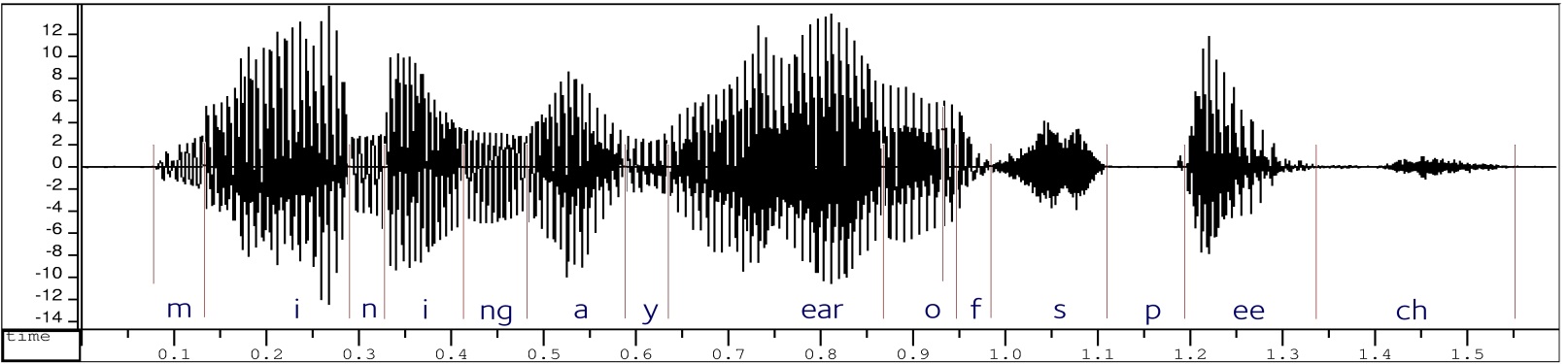 «Mining a year of speech.»
13
Evaluation
14
Google Search by Voice
15
Outline-2
History of Search by Voice
Technology
Metric
Acoustic Modelling
Language Modelling
Data Size
Locality
Summary
16
History of Voice Search
800-GOOG-411: Telephone service
Local business search
Google Maps for Mobile (GMM)
Search by voice for locations
Google Search by Voice
Search for anything on the web
Mainly for smartphones
GOAL: Return the same results with typed queries to google.com
17
Technology
Very similar to a general ASR system
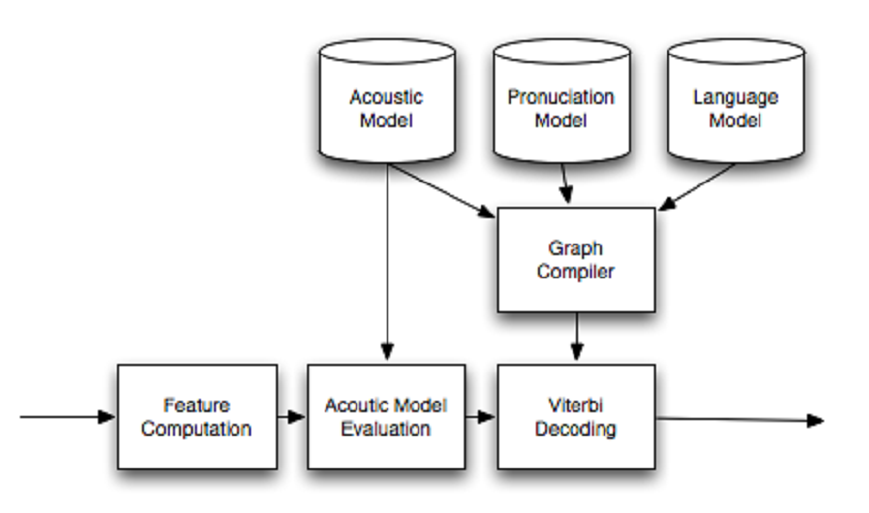 18
Metrics
Important because they define the goal of a developed system
Alter your parameters/methods based on metrics
Metrics used to evaluate systems:
Word Error Rate (WER)
Semantic Quality (WebScore)
Perplexity (PPL)
Out-of-vocabulary rate (OOV)
Latency
19
Modelling
Aim: Scalable Model, Continous Evolution
Started with GOOG-411 acoustic model
Language model is generated from web text
Working system is used to gather more real usage data
Two ways to label collected data:
Supervised: Paid transcribers
Unsupervised: Probabilistic decision on label correctness
Data is represented by using the following:
39-dim Perceptual Linear Predictive coefficients (power cepstrals)
Linear Discriminant Analysis on 9 consecutive frames
Semi-tied full-covariance (STC) matrices for Hidden Markov Models
20
Acoustic Modelling
Used triphone systems 
Like 3-gram for monophones 
but not the same
One before and one after

For training:
Maximum Likelihood
Maximum Mutual Information (MMI)
Boosted-MMI
As more data is collected, continously update the models
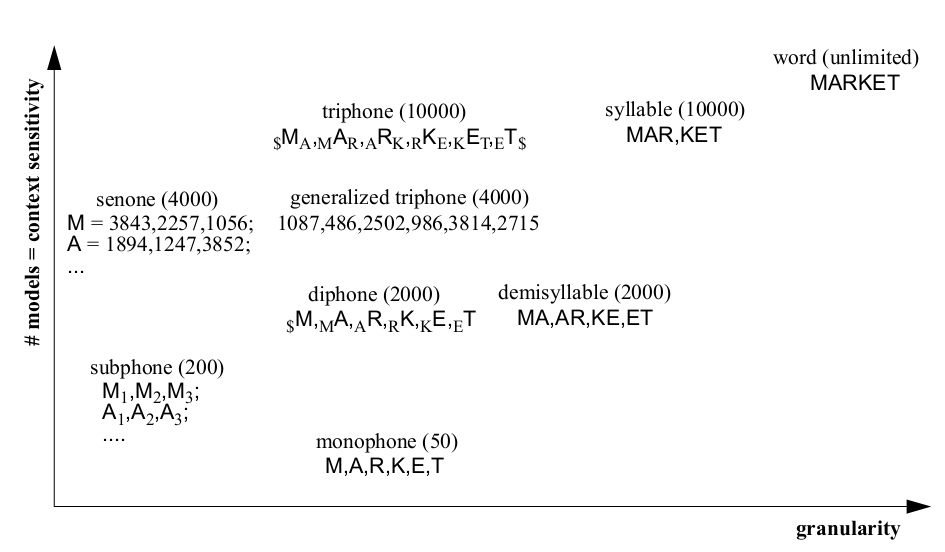 21
Evaluation of Evolution
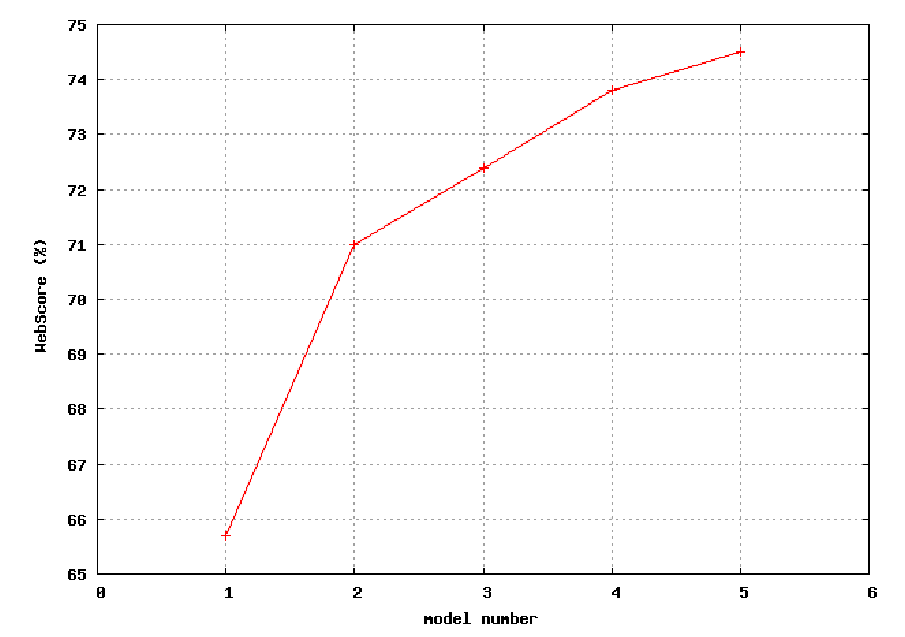 Baseline
1K hour labeled
2K labeled + variable GMM
Boosted-MMI + 5K unlabeled data
Even more data
22
Language Model
Use typed queries to google.com
Requires normalization to obtain speech equivalent
Typed query: «CENG784 presentation week 2»
Spoken query:«ceng seven eight four presentation week two»
Apply Text Normalization to obtain spoken query from typed query
There might be more than one way to read a query
«CENG784»
«CENG seven eight four»
«CENG seven hundred and eighty four»
Use bestpath to select the best candidate
Finally, form n-grams to create language model
23
Specialized Text Normalization
For different parts of text, use specialized normalizers
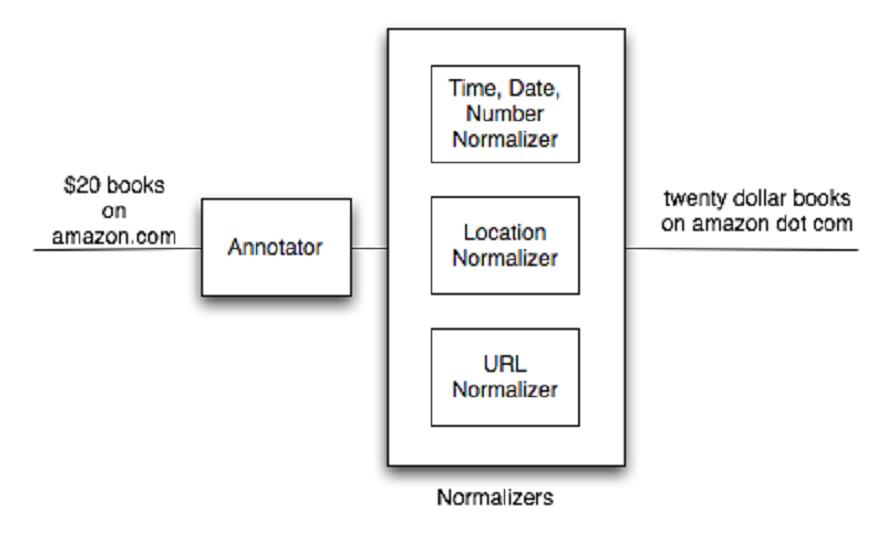 24
Data Size
A typical model is trained on over 230 Billion words
Vocabulary generated by text normalization: 1 Million words
Huge number of derived n-grams!
Table below shows performance metrics for different sizes:
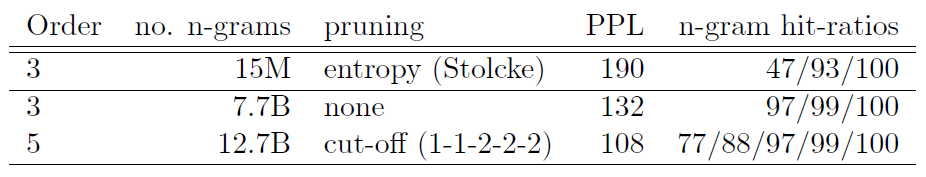 25
Performance Analysis
What is the effect of Language Model size?
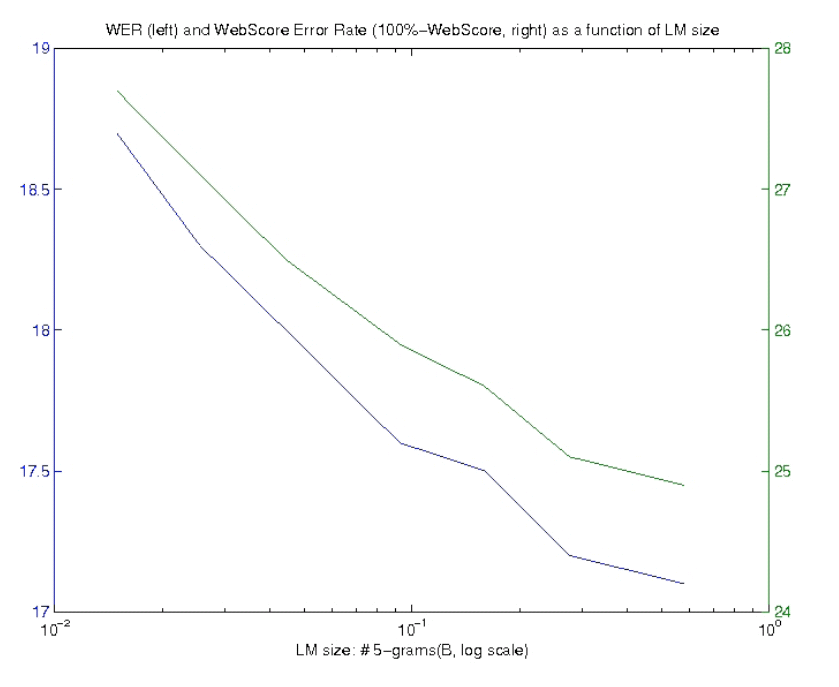 26
Locality
Locality strongly affects the performance
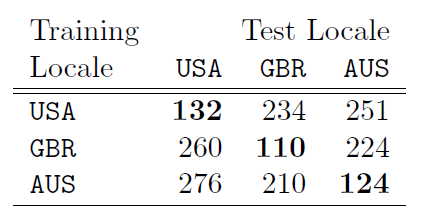 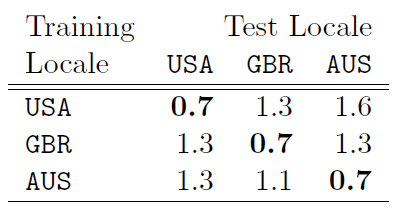 OOV Rate
Perplexity Relation
27
Summary
Paper Summary:
Model generation greatly affects the performance
Big data brings high performance
Scalable models are necessary
Locality is an issue
General Summary:
ASR has already changed our lives, will be more common in the future
There are lots to do
28
References
Davis, C. (2001). «Automatic Speech Recognition and Access: 20 years, 20 months, or tomorrow?», Hearing Loss, 22(4), p. 11-14.
Joe Tebelskis (1995), «Speech Recognition using Neural Networks», Ph.D. Thesis School of Computer Science, Carnegie Mellon University.
Schalkwyk, J. and Beeferman, D. and Beaufays, F. and Byrne, B. and Chelba, C. and Cohen, M. and Kamvar, M. and Strope, B. (2010). «Google Search by Voice: A case study», Visions of Speech: Exploring New Voice Apps in Mobile Environments, Call Centers and Clinics vol. 2.
29
*All images used in this presentation are taken from internet sources for educational purposes only, all rights reserved to their owners.
Thank You
30